Are “harder to reach” students really harder to reach?
Stephanie Millar, sparqs
SFC statistics 2012-13
Student Engagement Framework for Scotland
There are five key elements:

Students feeling part of a supportive institution.
Students engaging in their own learning.
Students working with their institution in shaping the direction of learning.
Formal mechanisms for quality and governance.
Influencing the student experience at national level.
Student Engagement Framework for Scotland
There are six features:

A culture of engagement.
Students as partners.
Responding to diversity.
Valuing the student contribution.
Focus on enhancement and change.
Appropriate resources and support.
What do we know?
One size doesn’t fit all. 

Transposing “standard” mechanisms rarely works. 

You need to know what non-FT students think. 

Non-FT students have things to tell you. 

Non-FT students can be engaged….
Task
Using element …

4. Formal mechanisms for quality and governance.

…. think what methods colleges use to engage their students.
Using four aspects of element 4 answer the following:

What might be exclusionary about this?
How could you fix this?
Resources
Supported education students

CR training - http://www.sparqs.ac.uk/students.php?page=127 
Self evaluation tool – in development.
Course rep lifecycle - http://www.sparqs.ac.uk/upfiles/CR%20lifecycle%20-%20institution.pdf 
Students’ Association training - http://www.sparqs.ac.uk/students.php?page=127
Resources
ESOL students

CR training - http://www.sparqs.ac.uk/students.php?page=139
Self evaluation tool - http://www.sparqs.ac.uk/institute.php?page=206
Apprentices
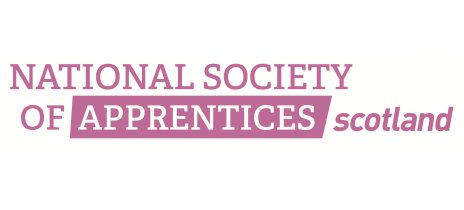